Investing in Community Health:Hospital Community Benefit Spending Across New York State
Isaac Michaels, MPH
DrPH Student (Epidemiology)
University at Albany School of Public Health
imichaels@albany.edu
September 21, 2023
Hospital Community Benefit
Background
2
What is Community Benefit?
501(c)3 non-profit organizations, including non-profit hospitals, are expected to perform community benefits in lieu of paying taxes.
3
[Speaker Notes: Private non-profit hospitals are granted tax-exempt status in exchange for services they provide to the public. These services are collectively referred to as ‘community benefit.’

There are eight types of community benefit, including ‘charity care’ and ‘community health improvement.’

Under the Affordable Care Act, non-profit hospitals are required to report their community benefit spending to the IRS on Schedule H of IRS Form 990, however a minimum value for community benefit spending is not required under these rules.]
Hospital Community Benefit
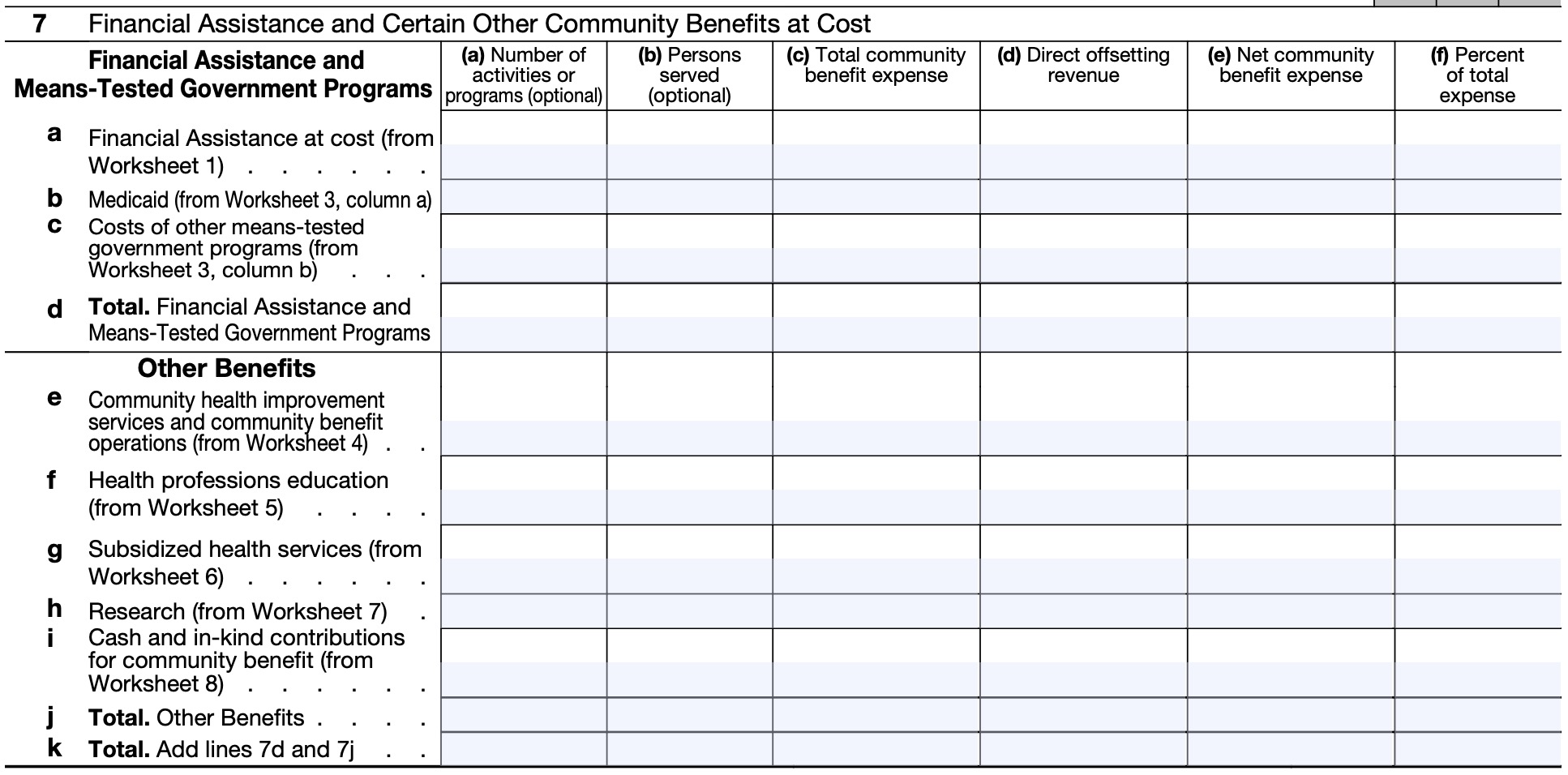 IRS defines eight categories of community benefits for hospitals.
Non-profit hospitals are required to report community benefit expenses to IRS on Form 990 Schedule H.
https://www.irs.gov/pub/irs-pdf/f990sh.pdf
4
Hospital Community Benefit Categories
5
https://www.irs.gov/pub/irs-pdf/f990sh.pdf
https://www.ncbi.nlm.nih.gov/pmc/articles/PMC3483984/pdf/AJPH.2011.300339.pdf
[Speaker Notes: These are the eight categories of community benefit:
Financial assistance at cost (aka “charity care”)
Unreimbursed costs from Medicaid
Unreimbursed costs from other means-tested government programs (such as CHIP)
Community health improvement and community benefit operations
Health professions Education
Subsidized health services
Research
Cash and in-king contributions for community benefit

The community health improvement category aligns closely with the New York State Prevention Agenda.]
Community Health Improvement Services and Community Benefit Operations
6
Internal Revenue Service. (2023). Instructions for Form 990-SH, Short Form Return of Organization Exempt From Income Tax. Washington, DC. https://www.irs.gov/pub/irs-pdf/i990sh.pdf
Community Benefit Spending Requirements
Some states have instituted policies that require non-profit hospitals to spend on community benefit. E.g., Illinois, Nevada, Oregon, Pennsylvania, Utah.1

Neither New York State nor the federal government have minimum-spending requirements for hospital community benefit.
1. Higgins E, Atkeson A. How States Can Hold Hospitals Accountable for Their Community Benefit Expenditures. National Academy for State Health Policy. March 15, 2021. Accessed September 20, 2023. https://nashp.org/how-states-can-hold-hospitals-accountable-for-their-community-benefit-expenditures/.
7
Community Health Partnerships with Hospitals
Because hospitals have unique resources, infrastructure, and expertise, they can play important roles in improving community health by performing and funding community benefit activities.

Hospitals can use community benefit activities to:
Improve health outcomes overall
Improve access to health care or other services
Reduce health disparities
Prevent disease
Promote wellness

Public health officials and hospitals should work together closely to align community benefit programs with local public health priorities.
8
Hospital Community Benefit Spending in New York State
Data
9
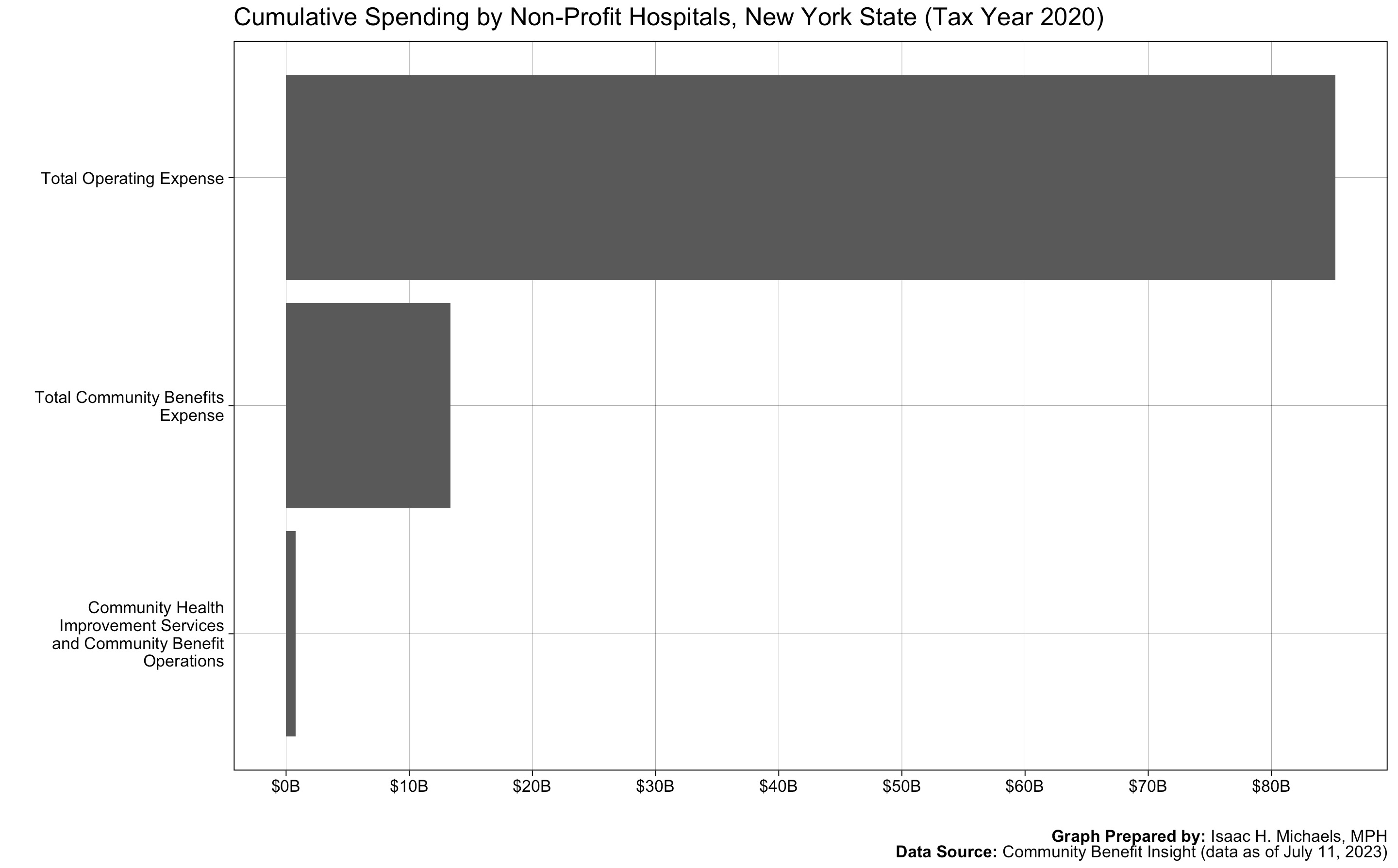 10
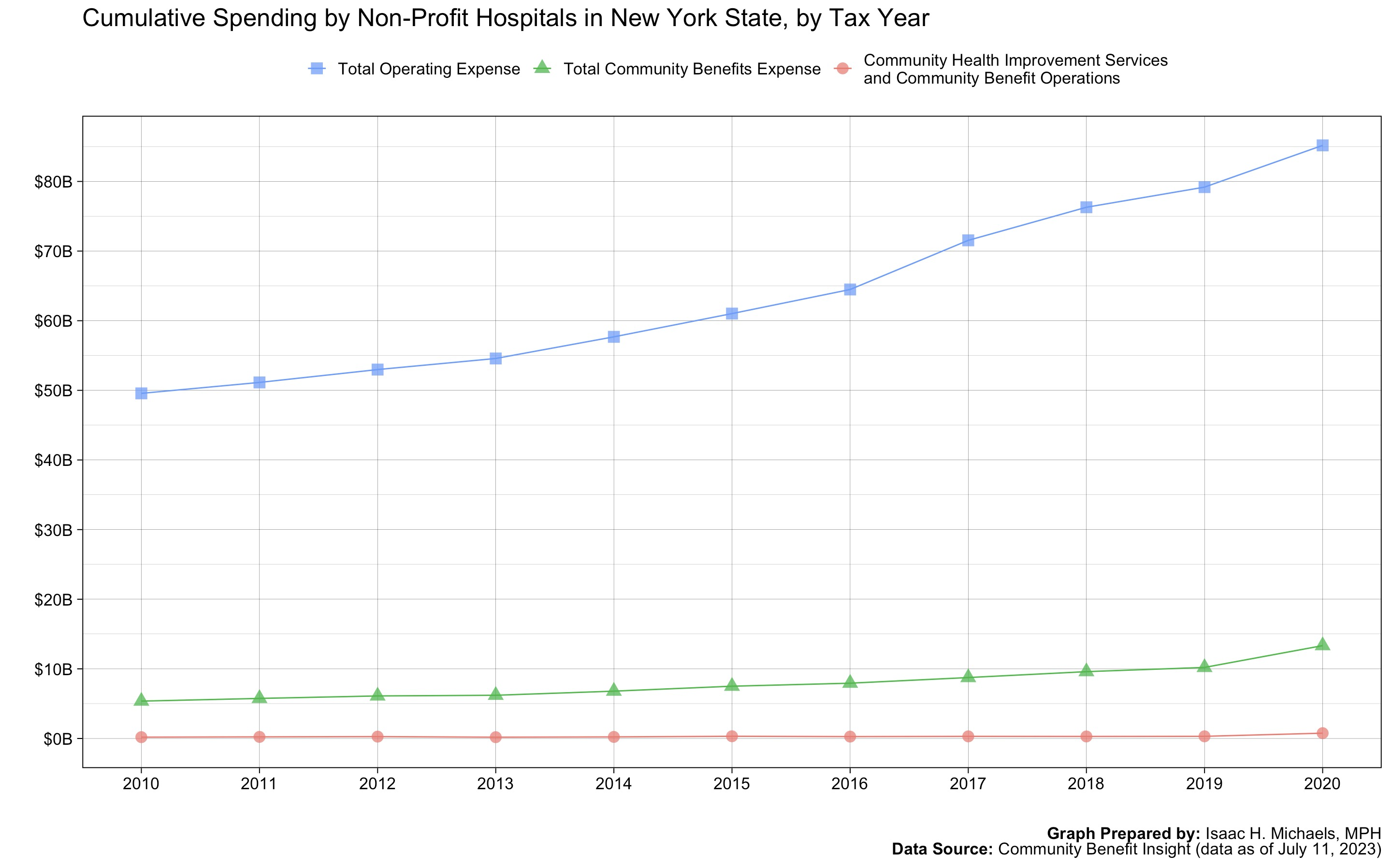 11
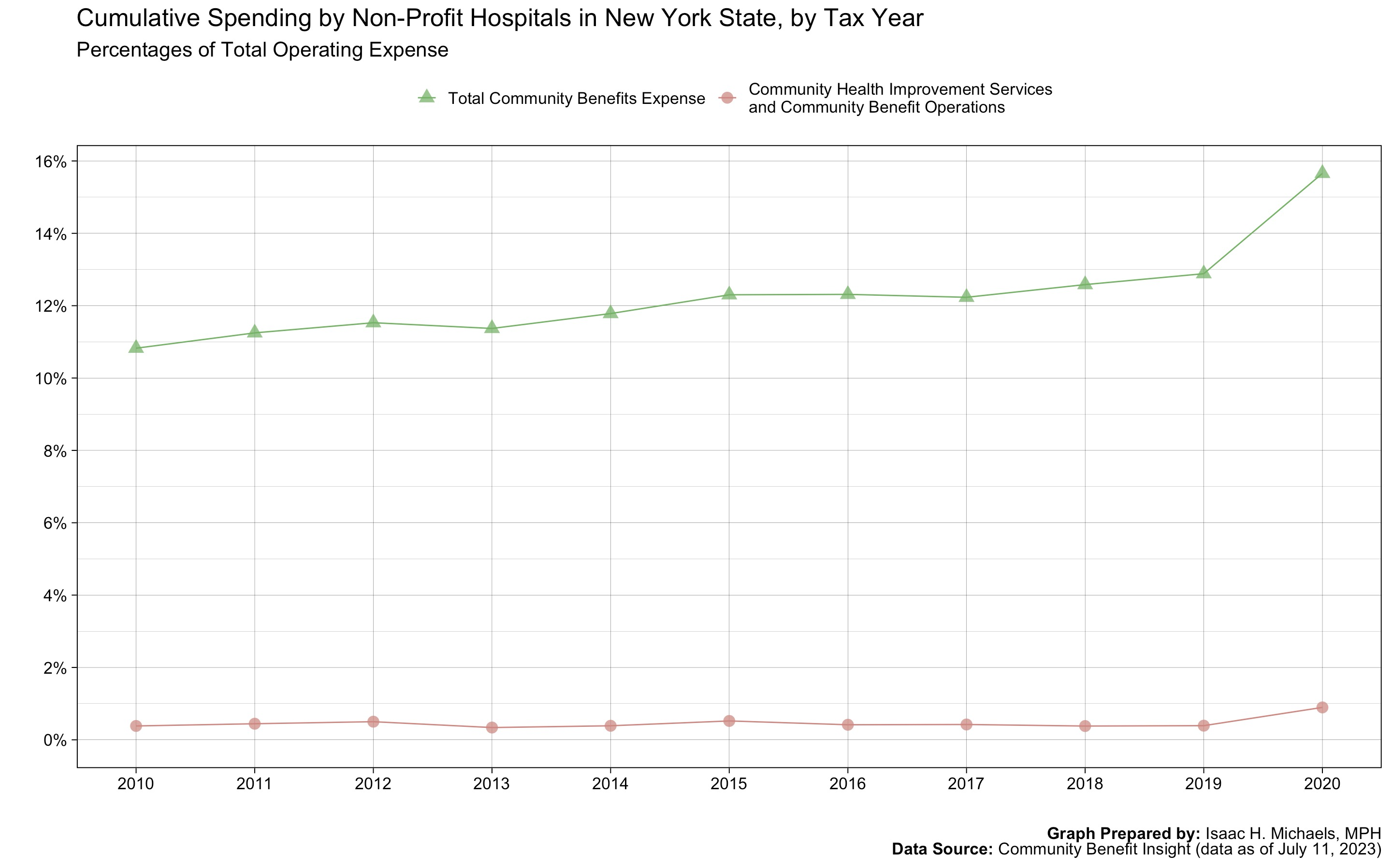 12
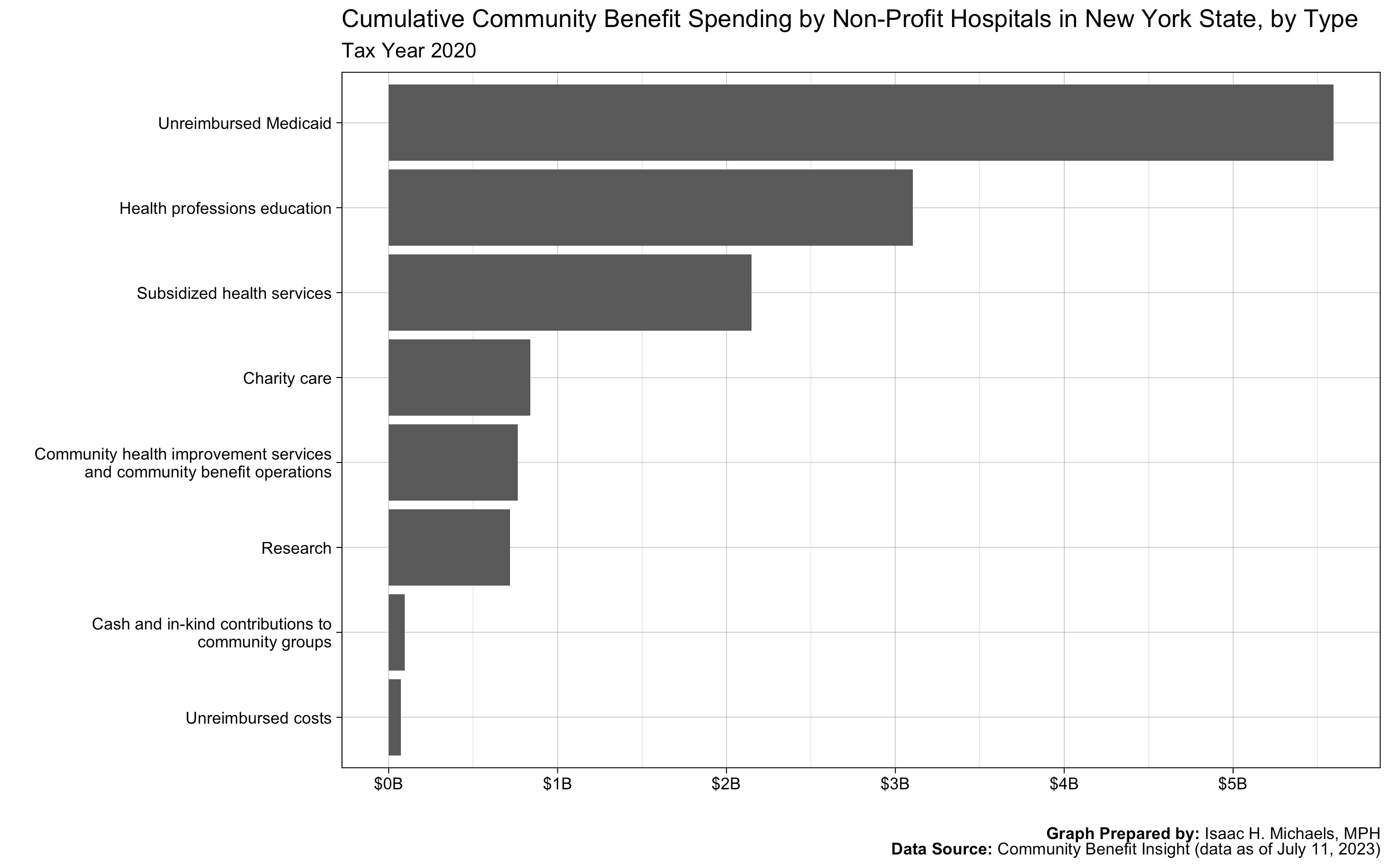 13
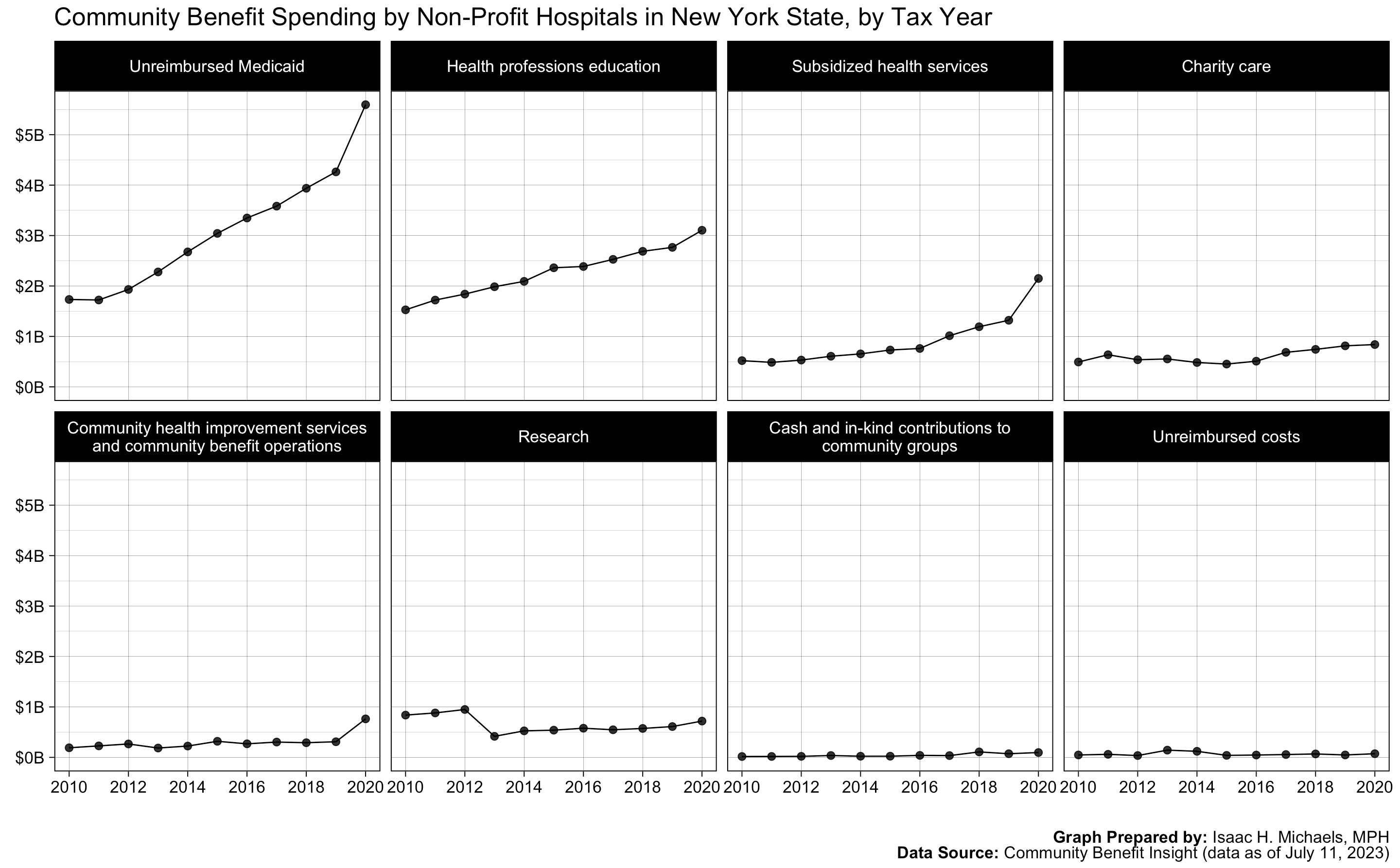 14
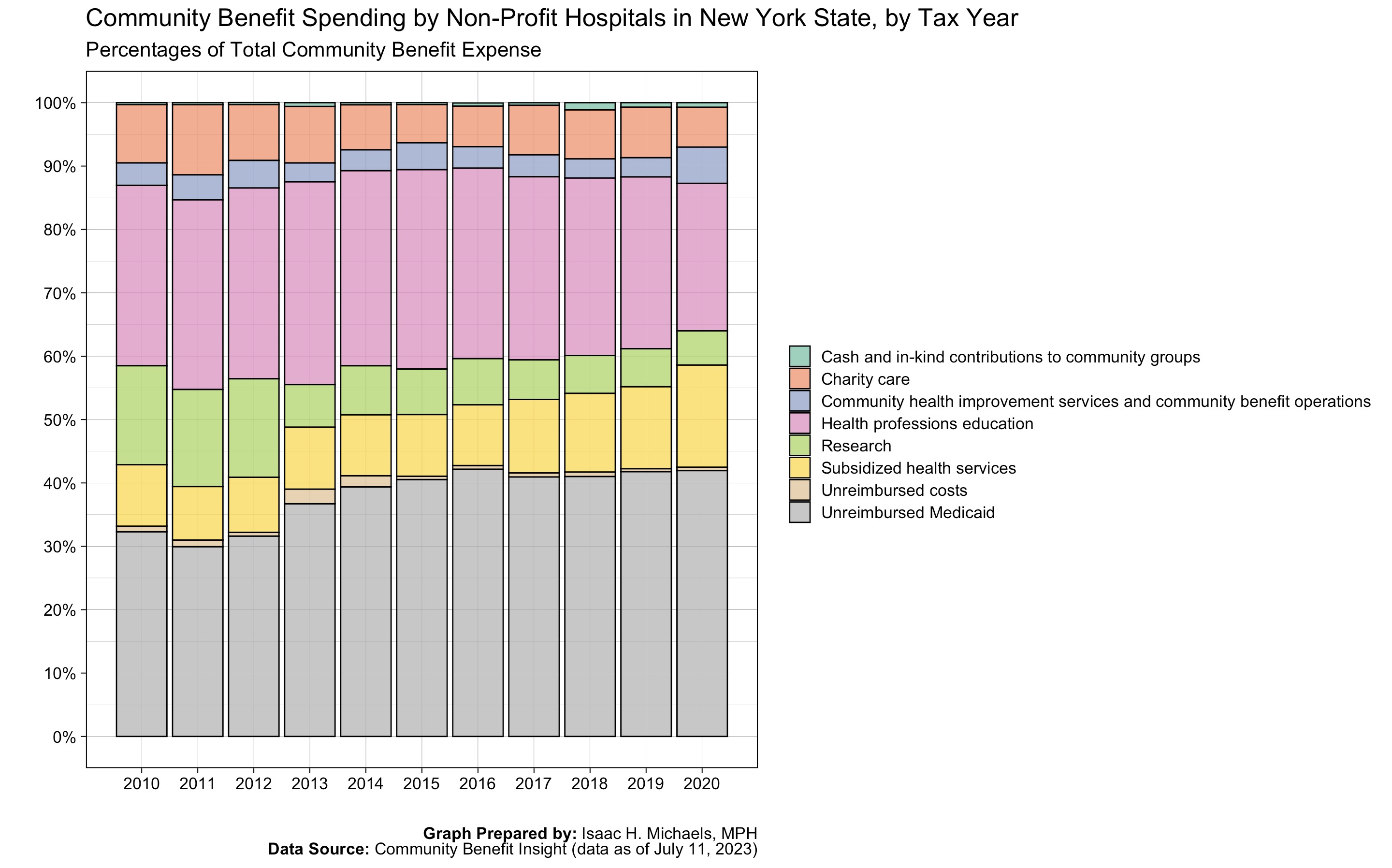 15
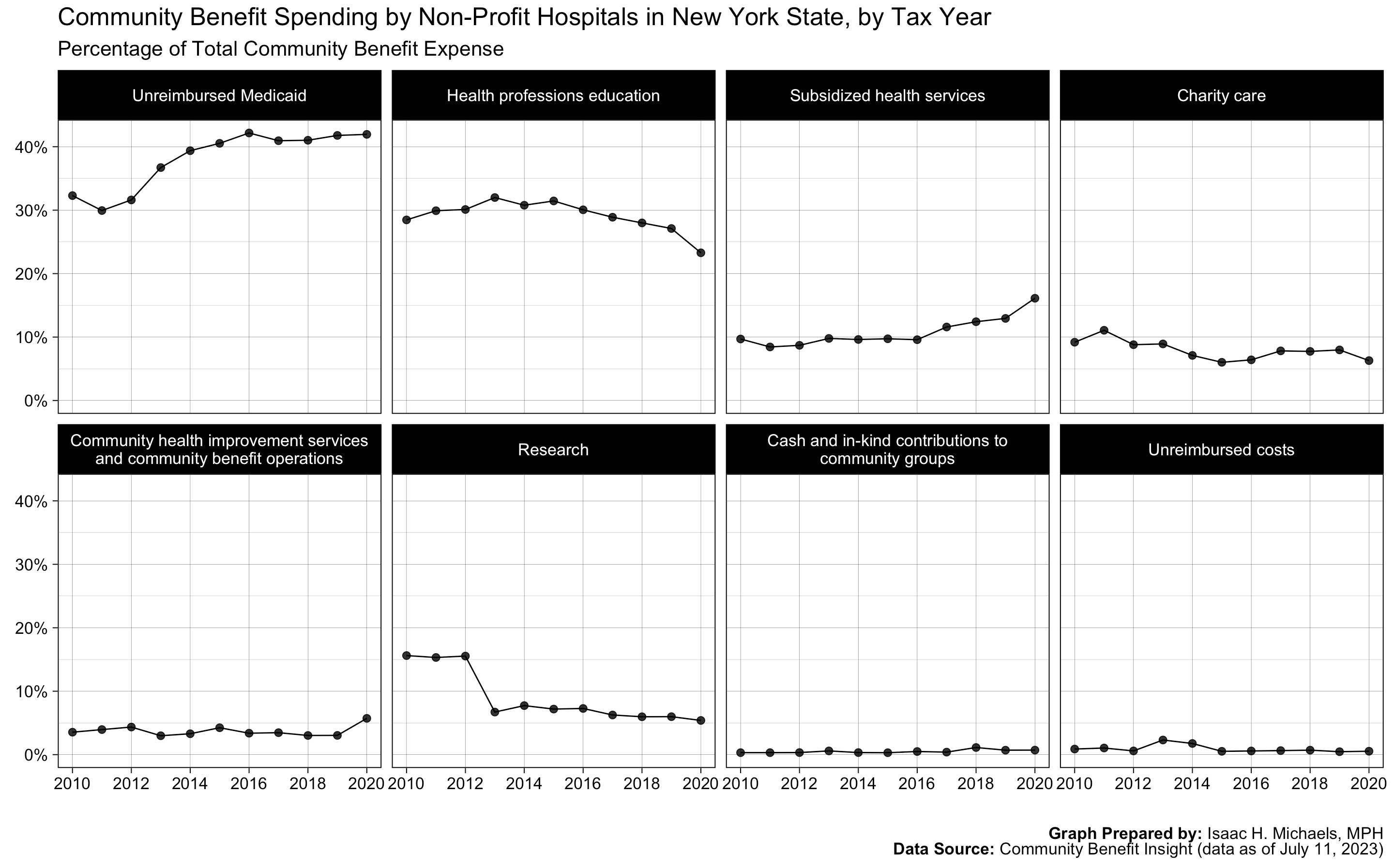 16
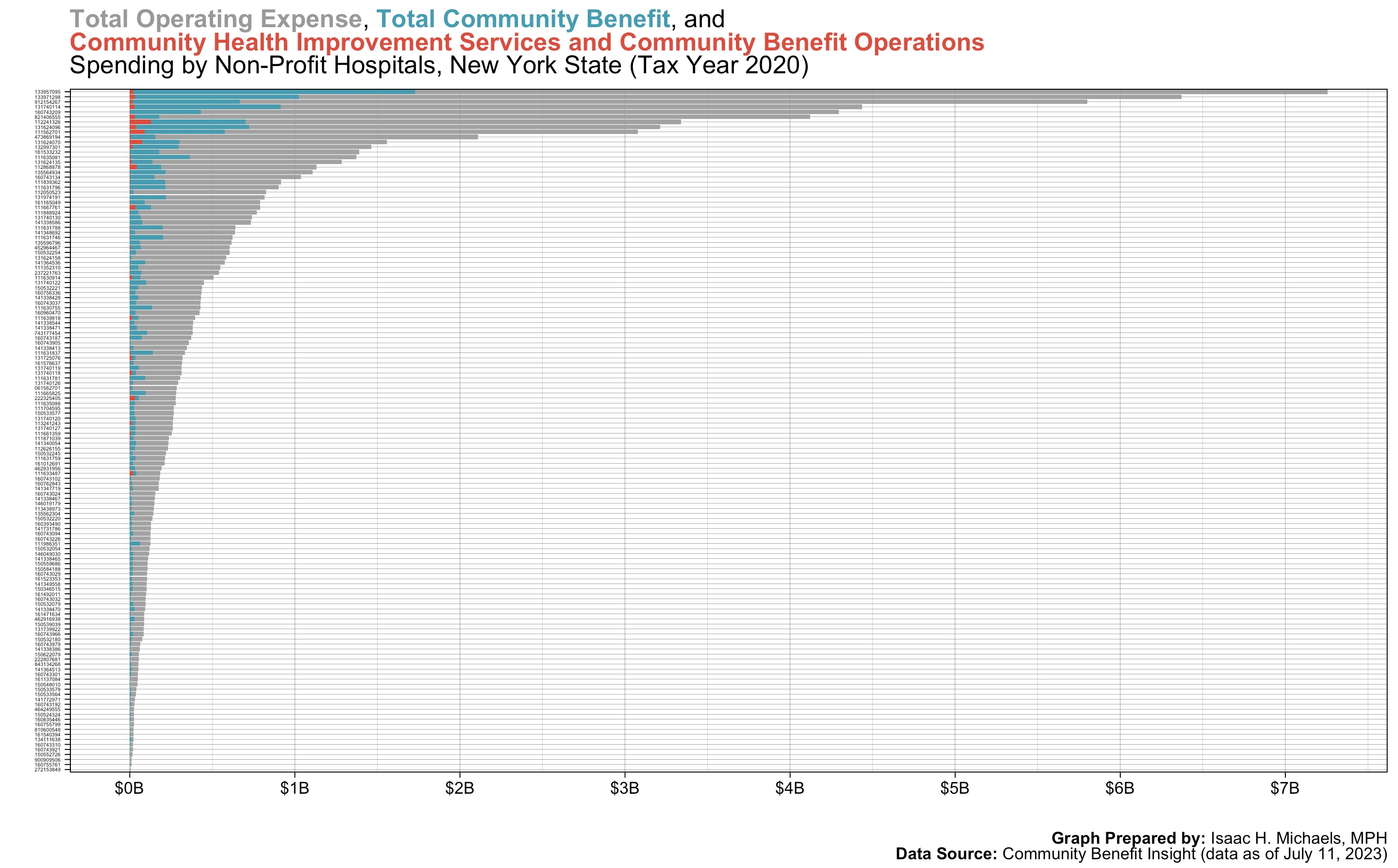 17
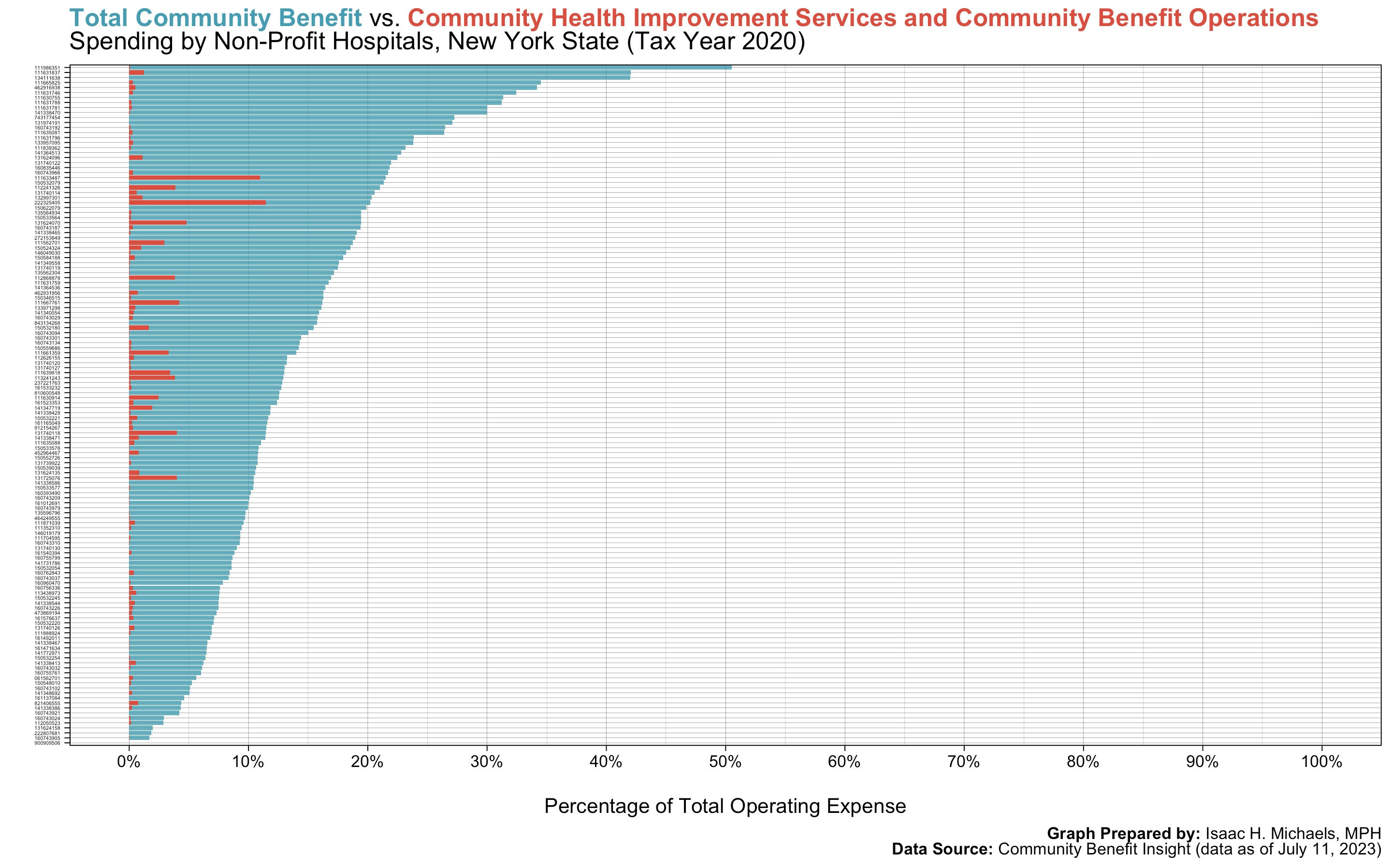 18
Total Community BenefitState Spending Trends
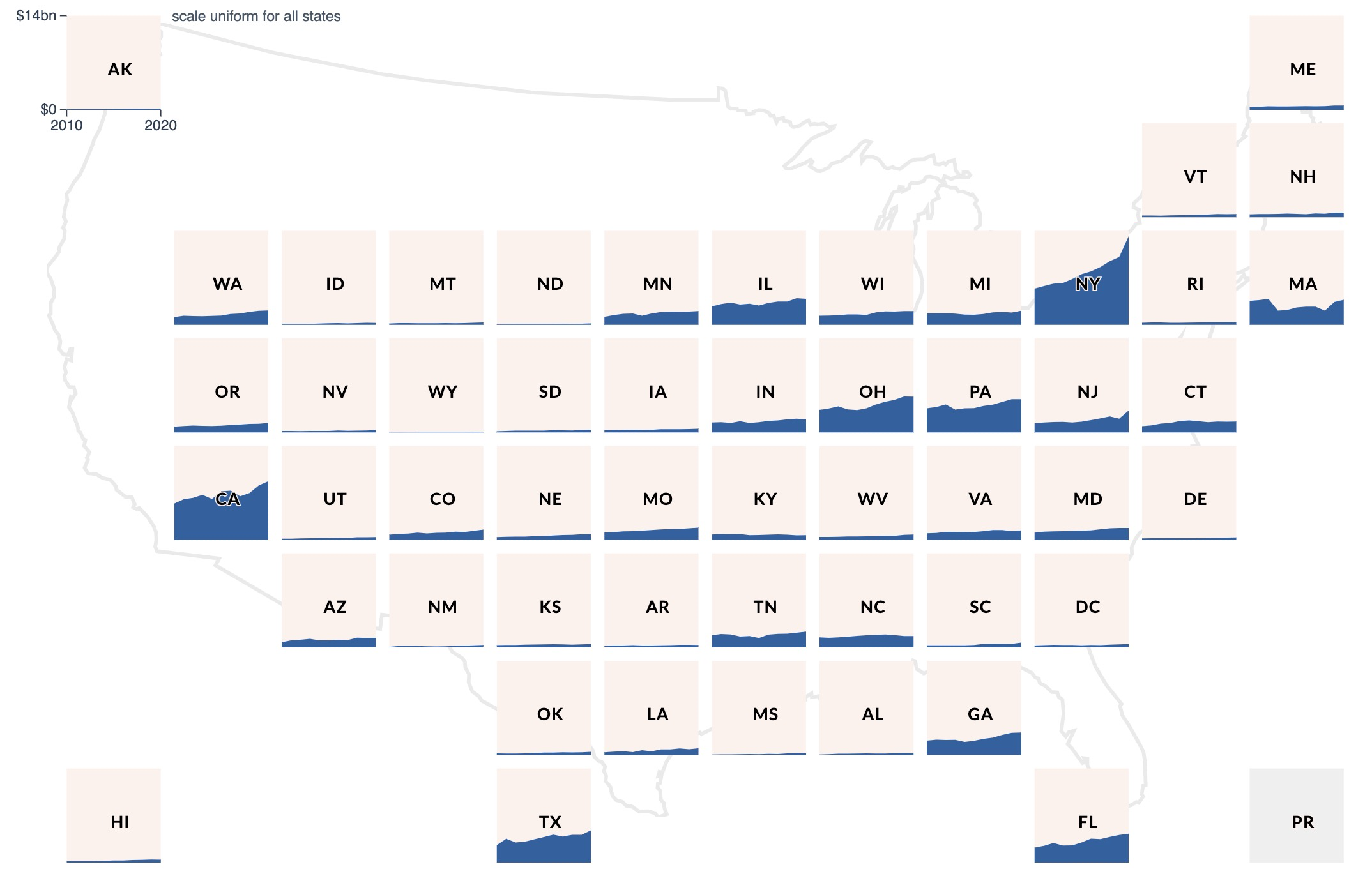 RTI International. (2023). Community Benefit Insight [Data Retrieval Tool]. Funded by the Robert Wood Johnson Foundation. http://communitybenefitinsight.org/
19
https://www.communitybenefitinsight.org/?page=national_analysis.home
Community Health Improvement Services and Community Benefit Operations, State Spending Trends
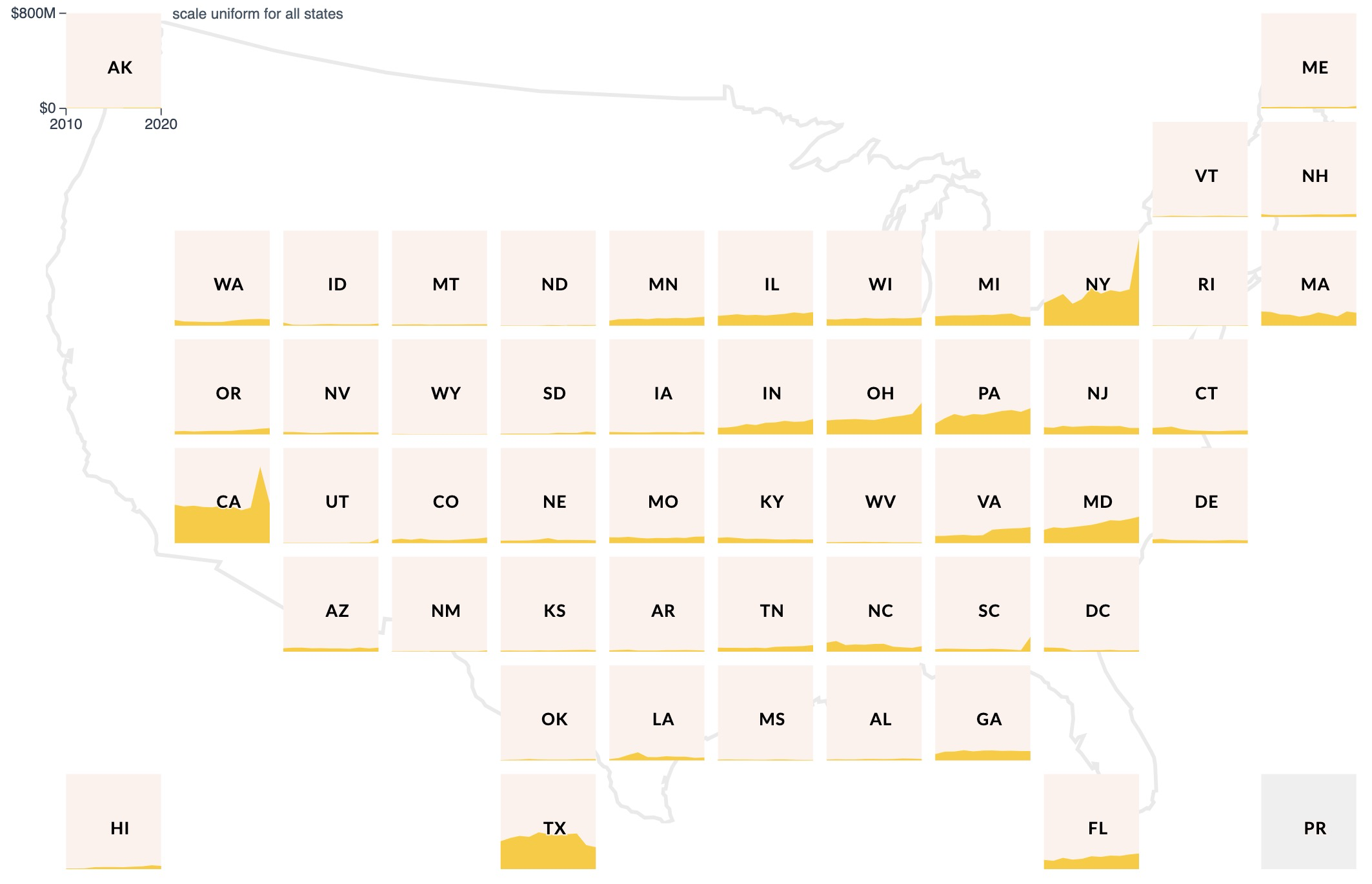 RTI International. (2023). Community Benefit Insight [Data Retrieval Tool]. Funded by the Robert Wood Johnson Foundation. http://communitybenefitinsight.org/
20
https://www.communitybenefitinsight.org/?page=national_analysis.home
Thank You
Isaac Michaels, MPH
imichaels@albany.edu
21